Визначення концентрації глюкози в біологічних рідинах глюкозооксидазним методом
Перегляньте ОБОВ’ЯЗКОВО попередньо відео: 

Глюкозооксидазний метод визначення глюкози у сироватці крові
за посиланням
https://www.youtube.com/watch?v=Icx81BUnqzc&list=LL&index=11

2) Кількісне визначення глюкози крові
за посиланням
 https://www.youtube.com/watch?v=HhY7DygM_GM
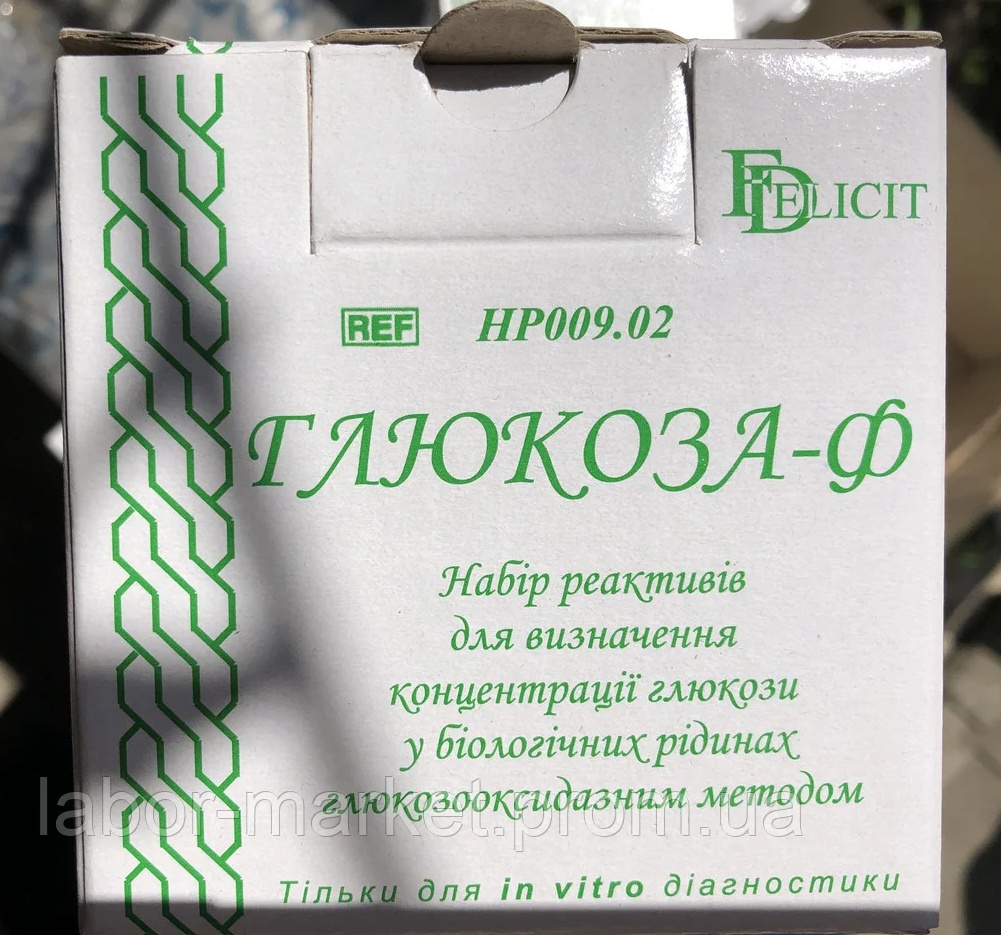 Практичне значення роботи: 
найчастіше показником вуглеводного обміну з діагностичною метою 
є вміст глюкози у сироватці крові та сечі. 

Підвищення рівня глюкози 
досить часто відзначається при цукровому діабеті, 
пухлинах кори наднирників, 
гіперфункції щитовидної залози, захворюваннях печінки, 
ураженнях ЦНС.
Реактиви у наборі:
1) буферний розчин 
(фосфатний буфер – рН = 7,2-7,4), фенол;

2) ензими (розчин): 
пероксидаза, β,D-глюкооксидаза, 4-амінофеназон, стабілізатори, активатори;

3) калібрувальний розчин глюкози 
(10±0,5 ммоль/л); 

4) фізіологічний розчин 
(0,9%-й розчин натрій хлориду).
Приготування робочих розчинів
Всі реактиви готові до роботи 
та стабільні до закінчення гарантійного терміну придатності 
(при дотриманні умов зберігання – температура від +2 до +160С).
Калібрувальний розчин глюкози розбавляють у 10 разів

 0,1 мл калібрувального розчину глюкози (10 ммоль/л)
змішують із 0,9 мл фізіологічного розчину
Хід роботи
Принцип методу:

глюкоза в присутності глюкозооксидази окиснюється киснем повітря 
до глюконової кислоти й гідроген пероксиду, 
який у присутності пероксидази реагує з фенолом та 4-амінофеназоном з утворенням хіноніміну 
червоно-фіолетового кольору, який визначається фотометрично при довжині хвилі 540 нм (КФК-2).
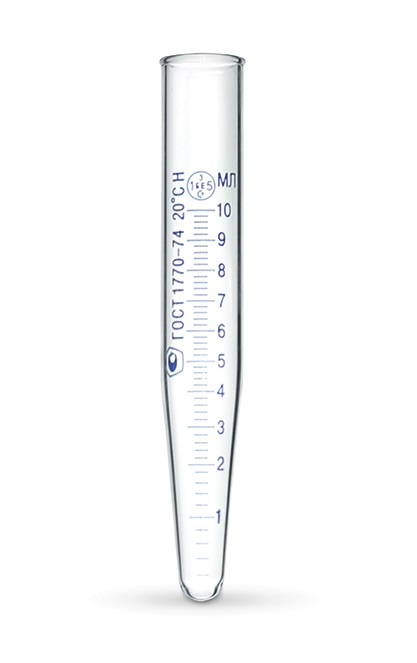 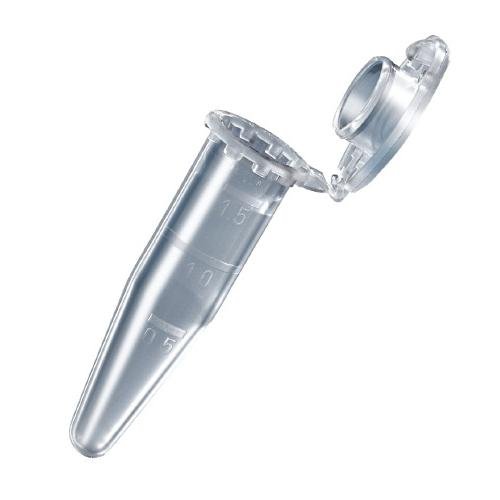 Мікропробірка 
типу Eppendorf 
1,5 мл
(зберігається сироватка крові)
Пробірка центрифужна10 мл, градуйована
(використовують для холостої, калібрувальної, дослідної проб)
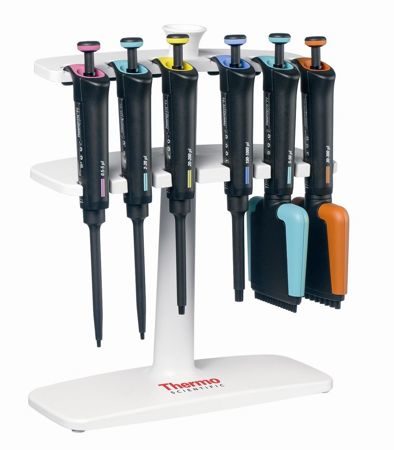 Сучасне покоління біохімічних дозаторів
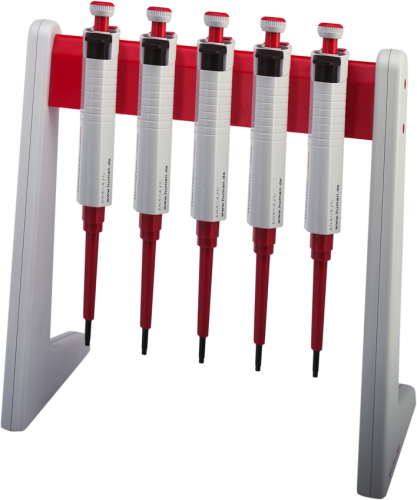 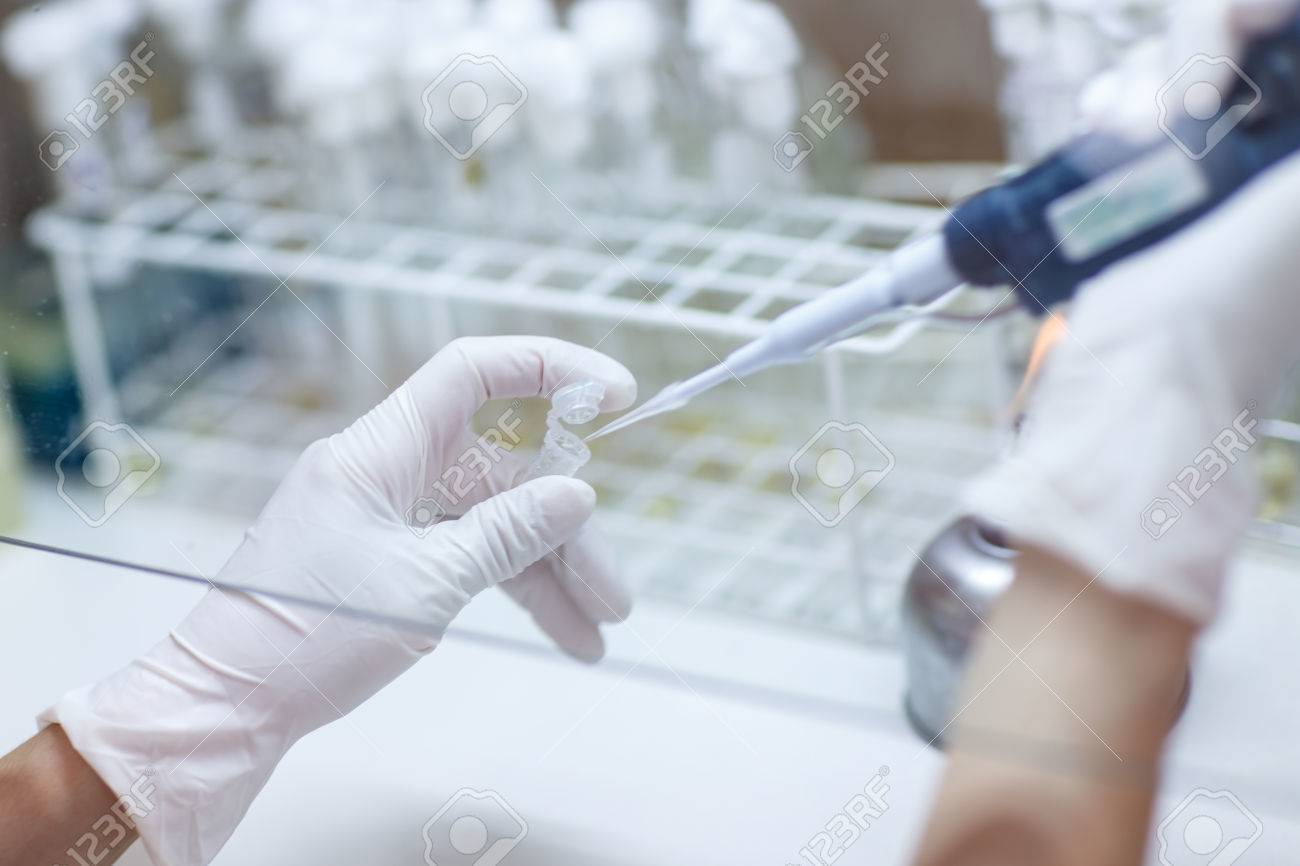 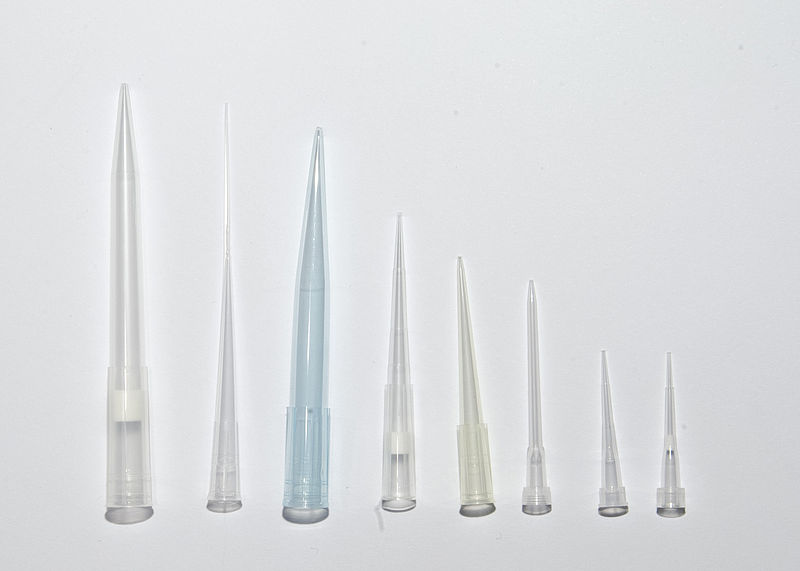 https://www.youtube.com/watch?v=p2MP5tTN220
http://himek.com.ua/ua/produkcija/dozatori-accumax.html
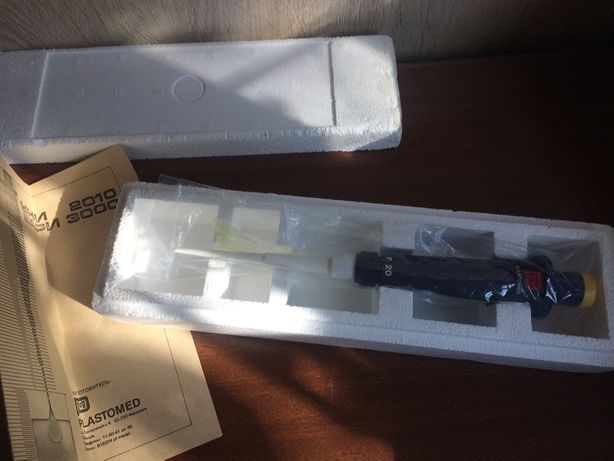 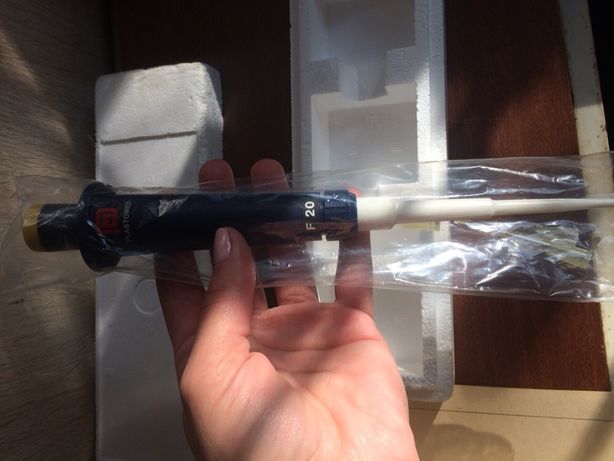 1000 мкл – 1 мл               50 мкл – 0,05 мл
500 мкл – 0,5 мл              20 мкл – 0,02 мл
200 мкл – 0,2 мл              10 мкл – 0,01 мл
100 мкл – 0,1 мл               5 мкл – 0,005 мл
КФК-2
https://www.youtube.com/watch?v=UPk3fMNh21U&t=96s
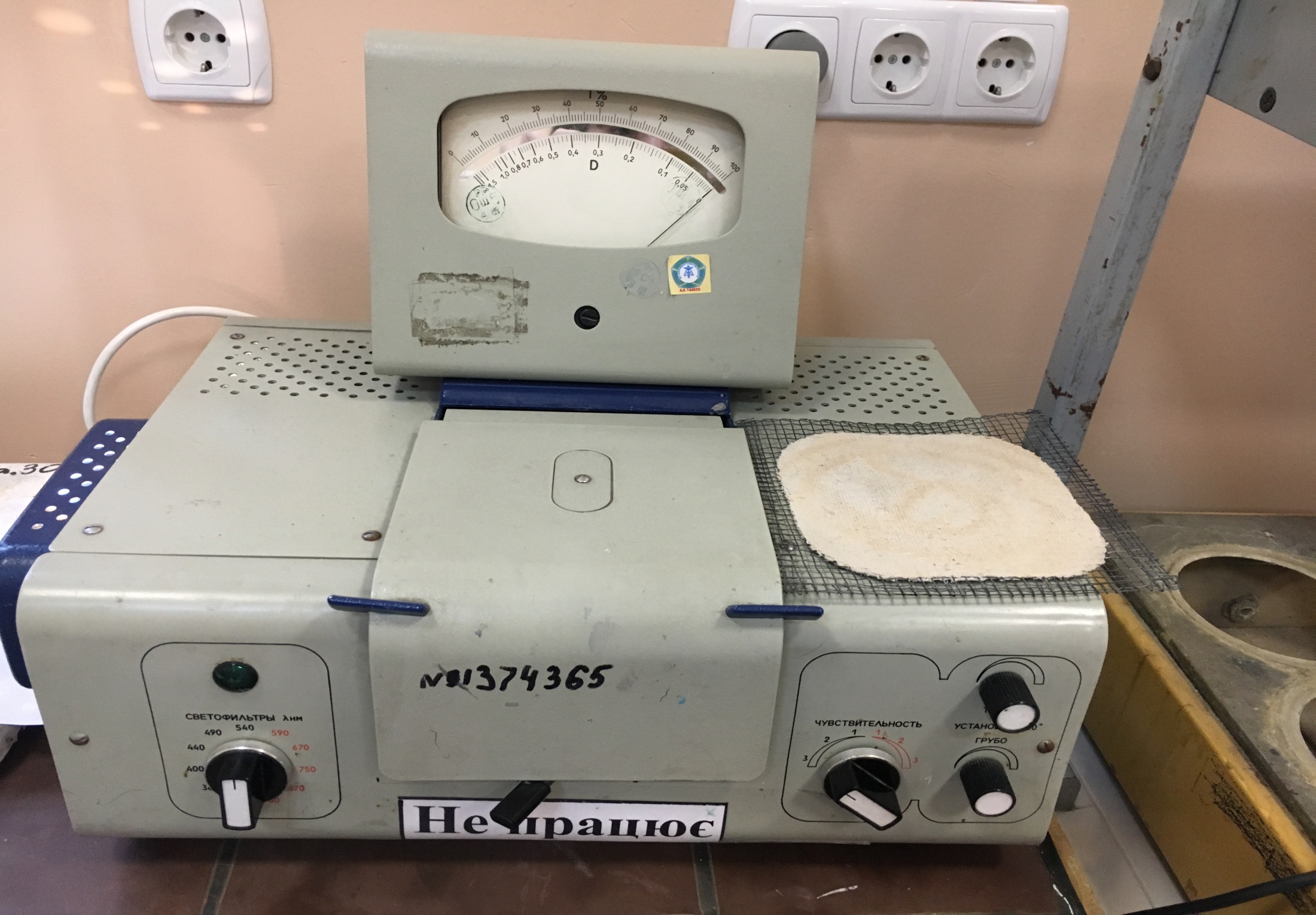 Робоча схема проведення досліду із визначення концентрації глюкози в біологічних рідинах глюкозооксидазним методом
Примітка. * − кількість дослідних проб має коливатися від 3-х до 10-и відповідно до достовірності результатів; мінімум 1, 2, 3.

Пробірки холостої проби (контрольної проби), калібрувальної проби, дослідної проби змішати, 
витримати протягом 20 хв при кімнатній температурі від +180С до +250С або протягом 12 хв при температурі  +370С.
Визначення концентрації глюкози в біологічних рідинах глюкозооксидазним методом
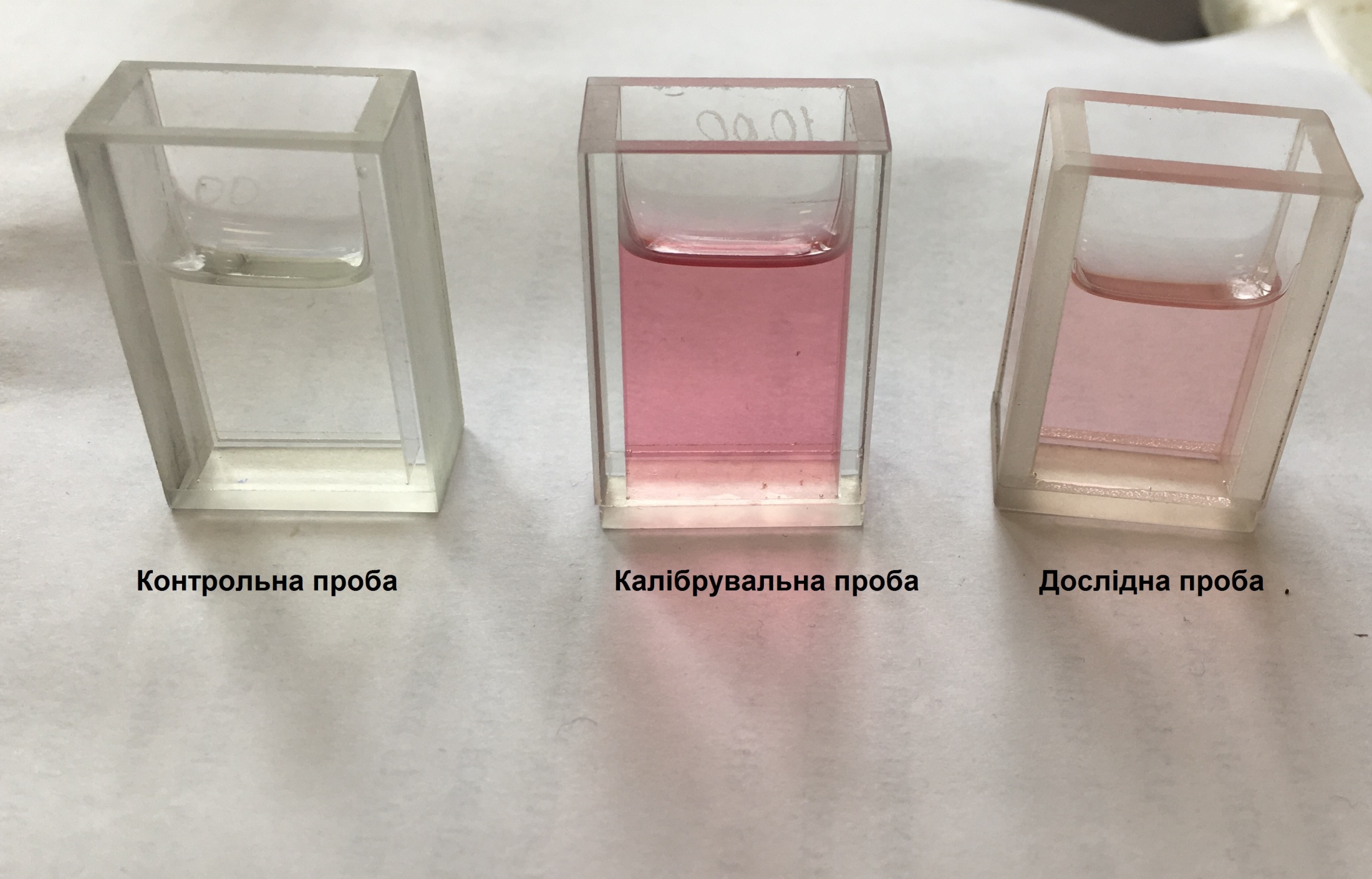 Визначають фотометрично оптичну щільність (D) або показник екстинції (E)при довжині хвилі 540 нм (КФК-2) калібрувальної та дослідної проб. Контрольна (холоста) пробі необхідна для встановлення приладу КФК-2 на «0».
КФК-2
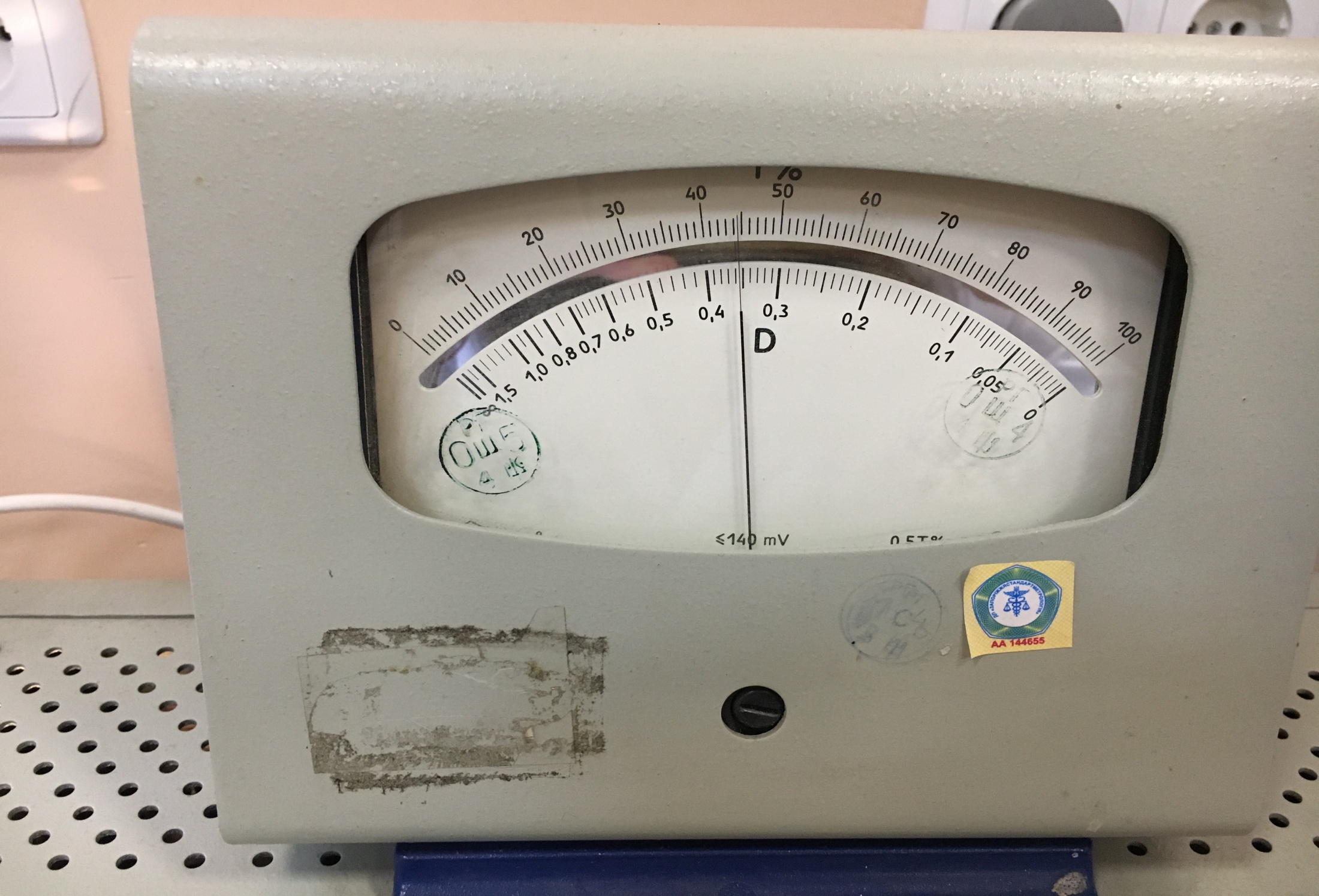 Розрахунок концентрації глюкози (С, ммоль/л)
С = 10,0 ∙ Е дослідної проби / Е калібрувальної проби,



де 10 – концентрація глюкози в калібрувальному розчині (ммоль/л);

Е дослідної проби – оптична щільність дослідної проби;

Е калібрувальної проби – оптична щільність калібрувальної проби.
С = 10,0 ∙ 0,091 / 0,180 == 5,05 ммоль/л

У нормі вміст глюкози 
в сироватці венозної крові становить 
4,1-6,11 ммоль/л.
Визначення молочної кислоти в біологічному матеріалі
Перегляньте ОБОВ’ЯЗКОВО 
попередньо відео: 

Виявлення молочної кислоти у шлунковому соці

за посиланням
 https://www.youtube.com/watch?app=desktop&v=-vxse5exbO8&t=12s
Хід роботи

1) Подрібнюють 2-3 г м’язової тканини у чашці Петрі ножицями 
та поміщають у фарфорову ступку, 
де розтирають з 5-6 мл дистильованої води.

2) Отриману м’язову кашицю фільтрують через два шари марлі. 
Фільтрат кип’ятять протягом 1 хв та знову фільтрують.
 
3) У три пробірки, які містять по 5 мл 1%-го розчину фенолу, по 5 крапель додають 1%-й розчин Ферум (III) хлориду 
до появи інтенсивного фіолетового забарвлення 
(забарвлення 1) (таблиця).

4) До вмісту 
першої пробірки приливають 1 мл 5%-го розчину молочної кислоти, 
другої пробірки – 1 мл витяжки з м’язової тканини, 
третьої  пробірки – 1 мл води. 

5) Вміст усіх 3-х пробірок добре перемішують та фіксують в кожній пробірці (забарвлення 2) (таблиця).
Визначення молочної кислоти в біологічному матеріалі
Реакція Уффельмана: Принцип метода: молочна кислота в присутності ферум феноляту (реактив Уффельмана), що забарвлений у фіолетовий колір, утворює ферум лактат жовто-зеленого кольору, що свідчить про присутність молочної кислоти у витяжці м’язової тканини.
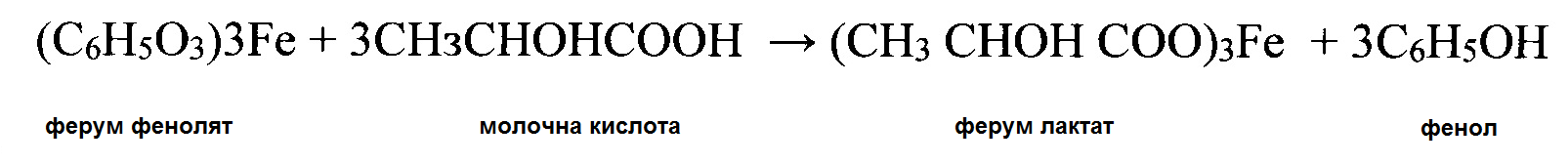 Визначення молочної кислоти в біологічному матеріалі
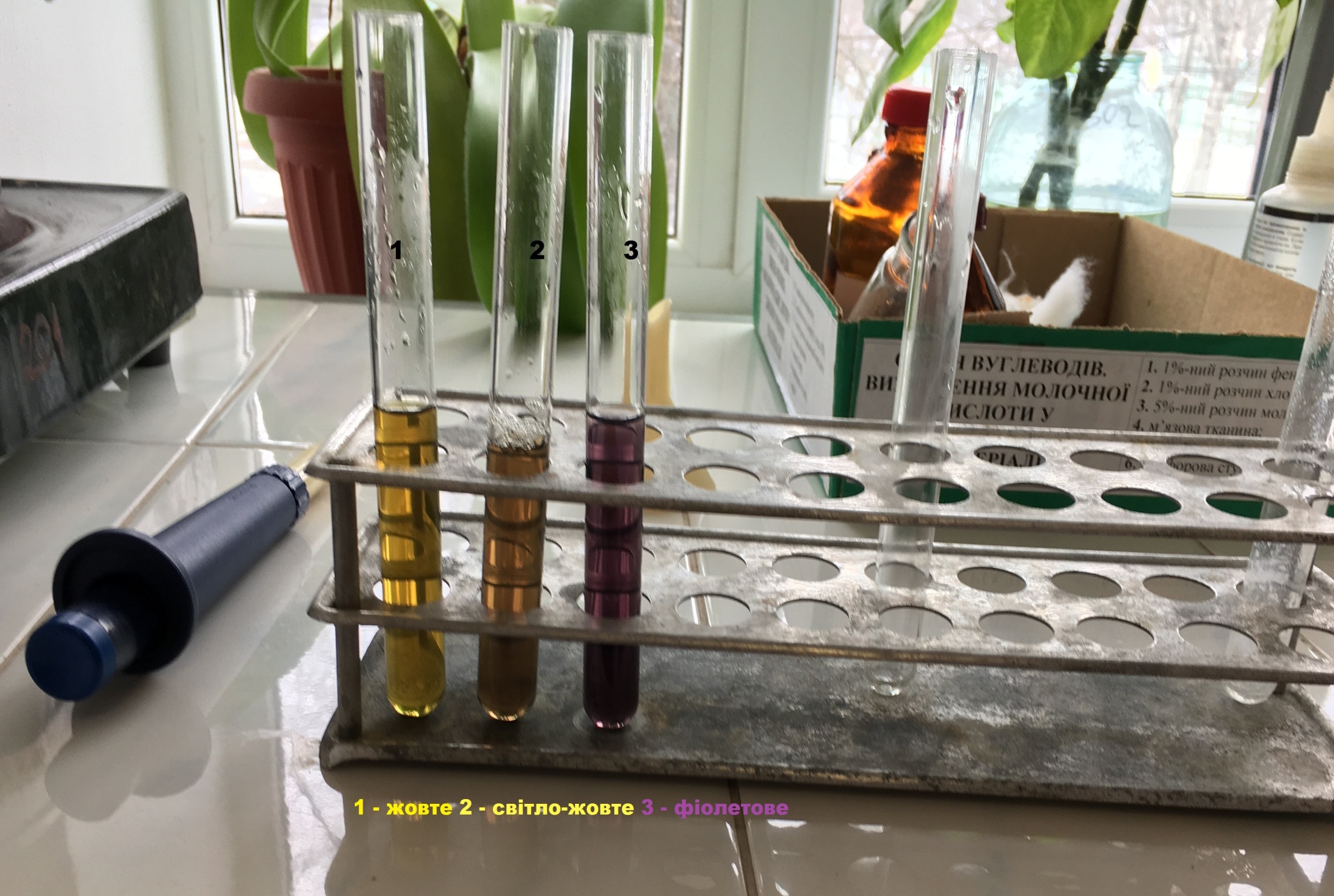 Дякую за увагу!
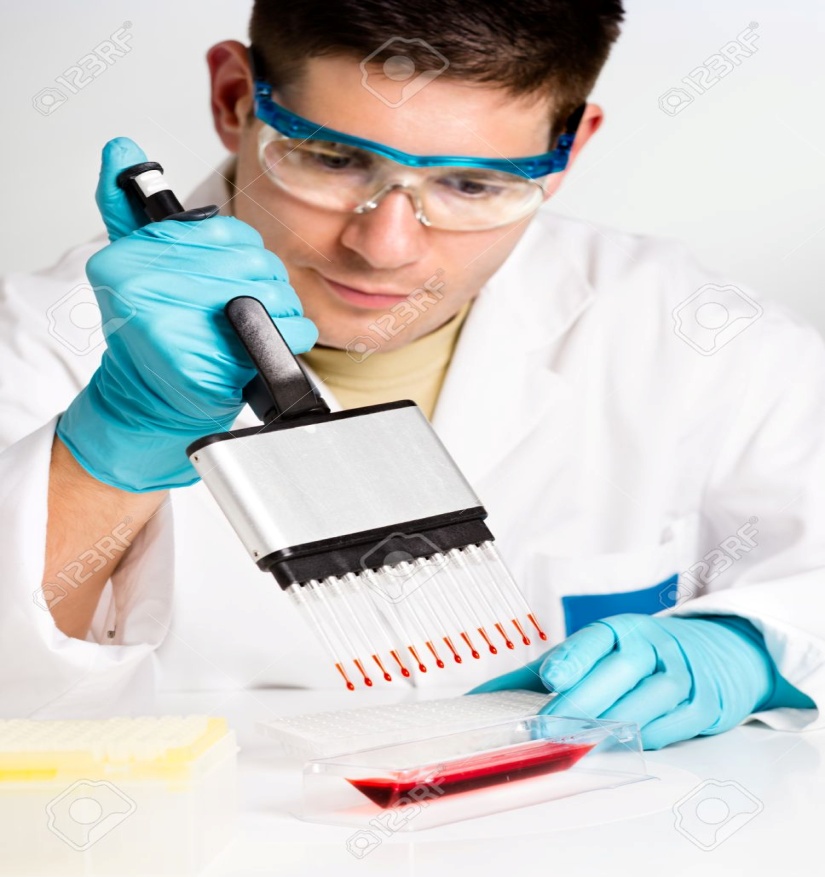 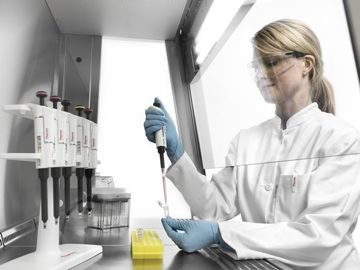